A nyílt forráskódú szoftverek fogalma, előnyei, felhasználási területei
Nevem:Károly Márk 5.a
Felkészítő tanár: Salamon Róza
1142 BUDAPEST
Rákospatak utca 101.
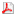 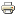 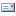 Mi a szabad szoftver és a nyílt forráskód közötti különbség?
Szabad szoftver:
1985-ben jött létre az FSF (Free Software Foundation) a szabad szoftver mozgalom legfontosabb képviselőjeként. Egyik alapító tagja Richard Stallman, aki a GNU projekt megálmodója és vezetője. Az alapítvány célja a szabad szoftverek terjesztése, népszerűsítése az előbb már taglalt megközelítésnek megfelelően (vagyis szabadságjognak). Mit jelent a szabad szoftver tehát azután, hogy elhatároltuk a nyílt forráskód értelmezésétől? A szabad szoftvert a felhasználónak szabad futtatni, másolni, közzétenni, tanulmányozni, megváltoztatni és tökéletesíteni.
A felhasználók jogai tehát:
A jogot arra, hogy futtassák a programot, bármilyen céllal. 
A jogot arra, hogy tanulmányozzák a program működését, és azt a szükségleteikhez igazíthassák. Ennek előfeltétele a forráskód elérhetősége. 
A jogot arra, hogy másolatokat tegyenek közzé a felebarátaik segítése érdekében. 
A jogot arra, hogy tökéletesítsék a programot, és a tökéletesített változatot közzétegyék, hogy az egész közösség élvezhesse annak előnyeit. Ennek előfeltétele a forráskód elérhetősége.
Nyílt forráskódú szoftver:
1998-ban jött létre Eric S. Raymond és Bruce Perens kezdeményezésére az Open Source Initiative (OSI), azon igény hatására, hogy a nyílt forráskódú szoftverekben rejlő lehetőségekre felhívják az üzleti világ figyelmét, illetve kiemeljék a nyílt forráskód legfontosabb jellemzőit, meghatározva annak pontos fogalmát. Így született meg az OSD (Open Source Definition), vagyis a nyílt forráskódú szoftverek definíciója. Az OSD a következő kitételeket tartalmazza:
1. Szabad terjeszthetőség
2. A forráskód elérhetősége
3. Származtatott művek létrehozásának engedélyezése
4. A szerző forráskódja sértetlenségének biztosítása
5. Személyek vagy csoportok megkülönböztetésének tilalma
6. Különböző felhasználási területek megkülönböztetésének tilalma
7. A licenc terjeszthetősége
8. A licenc nem vonatkozhat kizárólag egy termékre
9. A licenc nem korlátozhat más szoftvert
10. A licencnek technológia-semlegesnek kell lennie
Mit jelent a nyílt forráskód?
A nyílt forráskód kifejezés a forráskód bárki által való hozzáférhetőségére és módosíthatóságára utal. Vagyis a nyílt forráskódú vagy szabad (OSS/FS) szoftver kódja elérhető és bárki igénye szerint változtathatja, másképpen fogalmazva olyan szoftverek tartoznak ide, amelyeket nyílt forráskódú licenc alatt terjesztenek. Ezáltal senkinek sem lesz kizárólagos joga a terjesztésre, illetve, hogy korlátozza a szoftverek használatát. A forráskód megadása is mindig kötelező a szoftverrel együtt. Ez az alapvető jellemzője.
A nyílt forráskód rövid története
A történet hosszú évtizedekkel ezelőttre vezethető vissza. Kezdetben a programok forráskódja mindenki számára hozzáférhető volt, ez volt a természetes állapot. Ahogy azonban kikerültek a programozók a tudományos élet berkeiből az üzleti világba-ahol már a pénz tényezője is bekerül a képbe-, egyre fontosabbá vált a szabályozás. Ezzel helyezkedett szembe Richard Stallman (a későbbi FSF megalapítója), aki a MIT (Massachusetts Institute of Technology) mesterséges intelligencia laborjában dolgozott a 70-es évek elején. Itt tapasztalta azt, hogy milyen hátrányai vannak a zárt forráskódnak. 'Választanom kellett. Vagy részesévé válok a tulajdonosi szoftver világának, vagy elhagyom a számítástechnika területét. Harmadik megoldásként pedig a következő körvonalazódott: módot találok arra, hogy egy programozó jót tegyen munkájával. Megkérdeztem magamtól, hogy van-e olyan program amit írhatok, és megírásával közösséget teremthetek?'
A nyílt forráskód előnyei
Annak hátterében, hogy a különböző felhasználók miért döntenek a nyílt forráskódú szoftverek mellett különböző meggondolások húzódnak. Mást jelent a nyílt forráskód a vállalati szintű felhasználóknak és mást hoz a végfelhasználók számára. Az alábbiakban a nyílt forráskódhoz kapcsolódó legfontosabb előnyöket foglaltuk össze.
Költségmegtakarítás: nem kell licencdíjat fizetni
Stabilitás, minőség, megbízhatóság, magasabb teljesítmény: ez abból a tényből adódik, hogy a fejlesztésében nem egy szűk csoport vesz részt, tesztelésre is bárki számára elérhető, így az esetleges hibák kiküszöbölésére jóval nagyobb az esély, mint egy szűk fejlesztői csoport által létrehozott szoftver esetén. Tehát stabil és megbízható lesz az adott nyílt forráskódú szoftver.
Fejlődés: ugyanebből következik (vagyis, hogy a fejlesztők köre nem korlátozott), hogy a különböző fejlesztők ötletei, fejlesztései nyomán gyorsan alakul a szoftver és a fejlődés legjobb útja ez a szabadság, ami abból áll, hogy bárki, bármilyen ötlettel rendelkezik, azt hozzáadhatja. Ez az előny a gyorsaságot is magába foglalja, így akár külön pontban is tárgyalhatnánk.
Gyártófüggőség kiküszöbölése: a gyártófüggőség, ami a zárt forráskódot jellemzi, számos hátránnyal jár. A licenszdíjak fizetése mellett a hordozhatóság hiánya és a szoftver különleges igények szerinti kialakításának hiánya jelentenek problémát. Ezzel szemben a nyílt forráskód szabadságot jelent. 
Szabadság: a szoftver beszerzése után annyiszor telepítjük, ahányszor akarjuk, ott ahol akarjuk, szabad a másolatok készítése, illetve a továbbfejlesztés
Támogatás elérhetősége: ingyenesen elérhető az internetes fejlesztői közösség támogatása, illetve a támogatással foglalkozó vállalatok is nyújtanak szolgáltatást díj ellenében.
Nyílt forráskódú projektek
Az alábbi lista a legjelentősebb nyílt forráskódú projekteket tartalmazza a teljesség igénye nélkül. Az alábbi linkre kattintva egy kategóriákra bontott, teljesebb, nyílt forráskódú szoftvereket tartalmazó lista érhető el angol nyelven: List of open source software packages
GNU/Linux operációs rendszer
ECLIPSE
APACHE
MOZILLA
OPEN OFFICE
WIKI-based projects
OPENSOLARIS
Kérdések
Mi a szabad szoftver?
Mit jelent a nyílt forráskód?
Mi a szabad szoftver és a nyílt forráskód közötti különbség?
FORRÁSOK:
http://www.lipsz.hu/tudasbazis/212-mi-a-szabad-szoftver-es-a-nyilt-forraskod-koezoetti-kueloenbseg.html

http://www.lipsz.hu/tudasbazis/210-mit-jelent-a-nyilt-forraskod.html